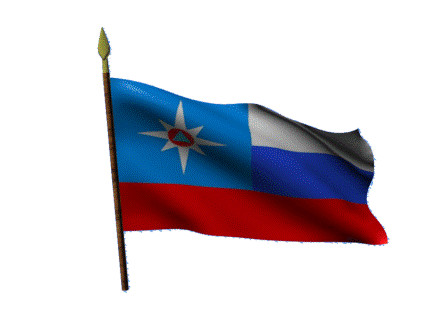 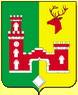 ПАСПОРТ
 единой дежурно-диспетчерской службы
Рамонского муниципального района 
Воронежской области
НОРМАТИВНАЯ ПРАВОВАЯ БАЗА ФУНКЦИОНИРОВАНИЯЕДДС РАМОНСКОГО МУНИЦИПАЛЬНОГО РАЙОНА ВОРОНЕЖСКОЙ ОБЛАСТИ
Распоряжение администрации Рамонского муниципального района Воронежской области от 28.01.10 № 12-р «Об организации дежурства в единой дежурно-диспетчерской службе Рамонского муниципального района Воронежской области»
Распоряжение администрации Рамонского муниципального района Воронежской области от 28.01.10 № 13-р «Об организации комиссии по проверке знаний и допуска к самостоятельному несению дежурства диспетчеров единой дежурно-диспетчерской службы Рамонского муниципального района Воронежской области»
Распоряжение администрации Рамонского муниципального района Воронежской области от 28.01.10 № 14-р « О допуске к самостоятельному несению дежурства диспетчерами единой дежурно-диспетчерской службы Рамонского муниципального района Воронежской области»
Постановление администрации Рамонского муниципального района Воронежской области от 02.08.2012 № 299 «О создании Единой дежурно-диспетчерской службы Рамонского муниципального района Воронежской области»
Постановление администрации Рамонского муниципального района Воронежской области от 22.06.2015 № 172 «О внесении изменения в постановление администрации Рамонского муниципального района Воронежской области от 02.08.2012 № 299 «О создании Единой дежурной диспетчерской службы Рамонского муниципального района Воронежской области»
Распоряжение администрации Рамонского муниципального района Воронежской области от 04.12.2015 № 270-р
 «О проведении приемки элементов Системы-112»
Распоряжение администрации Рамонского муниципального района Воронежской области от 11.12.2015  № 279-р 
«О назначении ответственных лиц по системе 112»
2
РУКОВОДСТВО
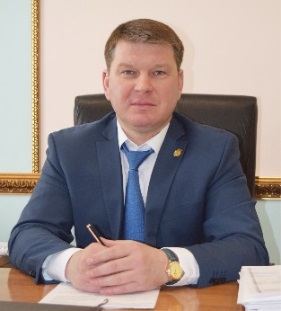 Глава муниципального района
Фролов Николай Валерьевич
сл. тел: (847340) 2-15-59, сот. тел. 8-920-461-22-00
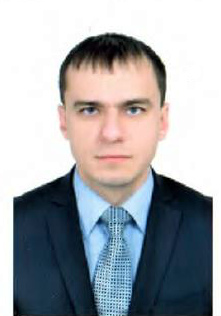 Заместитель главы администрации муниципального района- 
председатель КЧС и ПБ 
Бганцев Михаил Алексеевич
сл. тел (847340)2-34-69
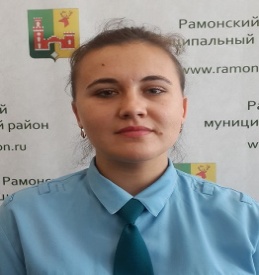 Начальник сектора   ГО и ЧС
Орлова Екатерина Алексеевна
сл. тел: (847340) 2-16-79, сот. тел.8-908-142-56-79
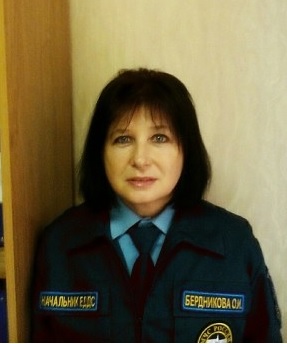 Начальник ЕДДС  муниципального района
Бердникова Ольга Ивановна
 сл. тел: (847340) 2-13-40, сот. тел. 8-952-541-48-01
3
КРАТКАЯ  ХАРАКТЕРИСТИКА
ПЧ
Условные обозначения
ПЧ
пожарная часть
центральная районная
больница
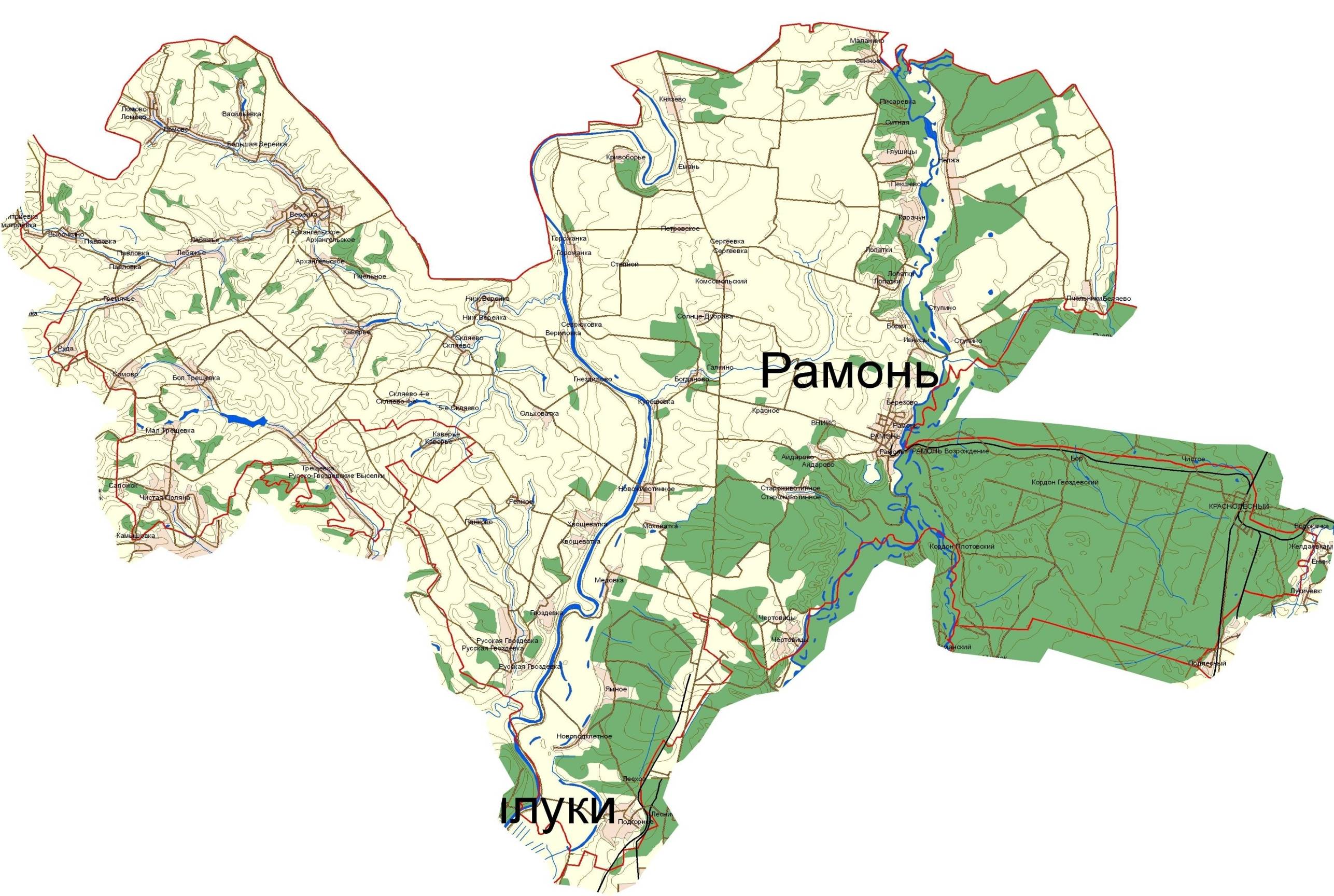 Потенциально опасные объекты: 
взрывопожароопасных – 3
Социально значимые объекты/в том числе с круглосуточным пребыванием людей: 11
 общеобразовательные школы – 16;
 детские сады – 12;
 учреждения здравоохранения – 2
из них:
областного подчинения: 1(на 125 коек);.
 музеи – 1;
 кинотеатры – 1;
 библиотеки – 1;
- объекты религиозного культа (храмы, монастыри) – 13(православные христианские)
Рамонский район расположен в северо-западной части Воронежской области. Через район с севера на юг  протекает река Дон и река Воронеж, а также несколько небольших рек Гвазда, Верейка, Ивницы и другие , притоки реки Воронеж  и реки Дон. Междуречье Дона и Воронежа (шириной в 15-18 км) - средняя часть района представляет собой высокую надпойменную террасу. Правый берег реки Воронеж образован высокими (до 50-70 м.) овражно-балочными системами. Левый берег Воронежа – низкий, с многочисленными озерами-старицами. На востоке муниципального района расположен значительный лесной массив – Усманский бор (Краснолеснинское, Борское и Рамонское участковые лесничества), а также  границам Рамонского муниципального района прилегает  территория Воронежского государственного биосферного заповедника. На  юге муниципального района расположены  лесные массивы Воронежского,   Семилукского  и Пригородного лесничеств. Площадь района составляет 1286, 1  квадратных  километров. Население 32 486 человек. Административный центр р.п. Рамонь. Расстояние от  Рамони до областного центра города Воронеж – 38 километров.
4
РАЗМЕЩЕНИЕ ЕДДС
Адрес: 
Российская Федерация, 396020, Воронежская область, р. п. Рамонь, ул. 50 лет ВЛКСМ д.5,
тел. (47340) 2-12-16, факс (47340) 2-13-40
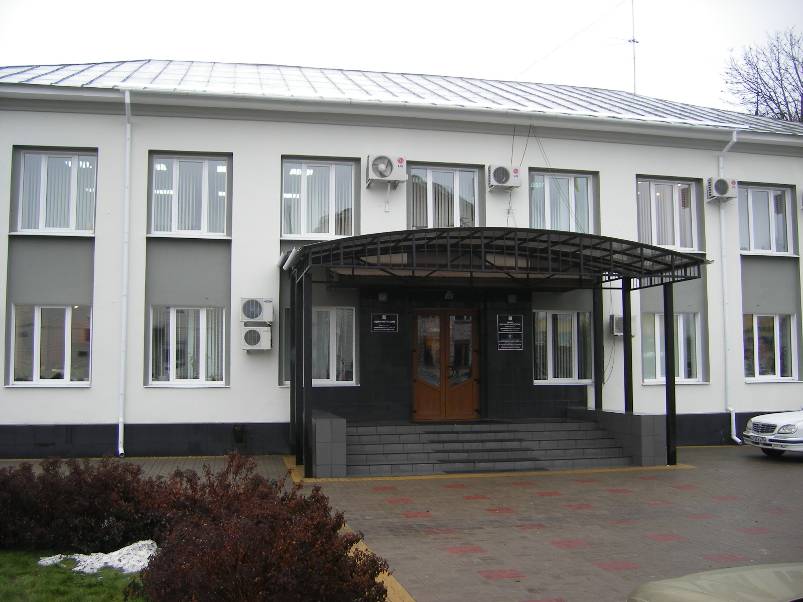 СХЕМА РАЗМЕЩЕНИЯ  ЕДДС
ЕДДС расположена на 1 этаже здания администрации Рамонского района Воронежской области.
Полезная площадь – 32,6 м 2
Площадь зала ОДС- 19,8 м2
5
ОРГАНИЗАЦИОННО-ШТАТНАЯ СТРУКТУРАЕДДС РАМОНСКОГО МУНИЦИПАЛЬНОГО РАЙОНА ВОРОНЕЖСКОЙ ОБЛАСТИ
Начальник ЕДДС (1)
Старший оперативный дежурный, оператор системы -112  (1)
Оперативный дежурный
ЕДДС 1/ оператор системы-112 (1)
Оперативный дежурный ЕДДС 1/оператор  системы-112 (1)
Оперативный дежурный ЕДДС 1/ оператор  системы-112(1)
Оперативный дежурный ЕДДС1/ оператор системы-112(1)
6
СОСТАВ ДЕЖУРНОЙ СМЕНЫ ЕДДС РАМОНСКОГО МУНИЦИПАЛЬНОГО РАЙОНА ВОРОНЕЖСКОЙ ОБЛАСТИ
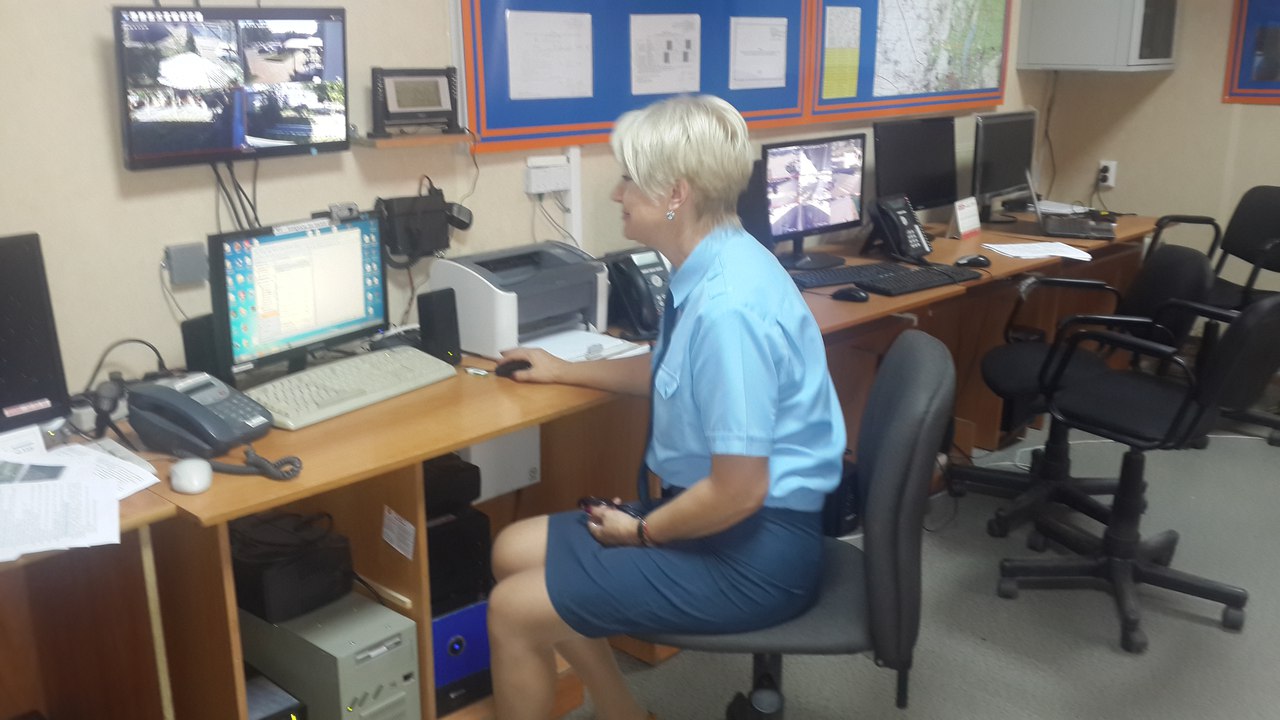 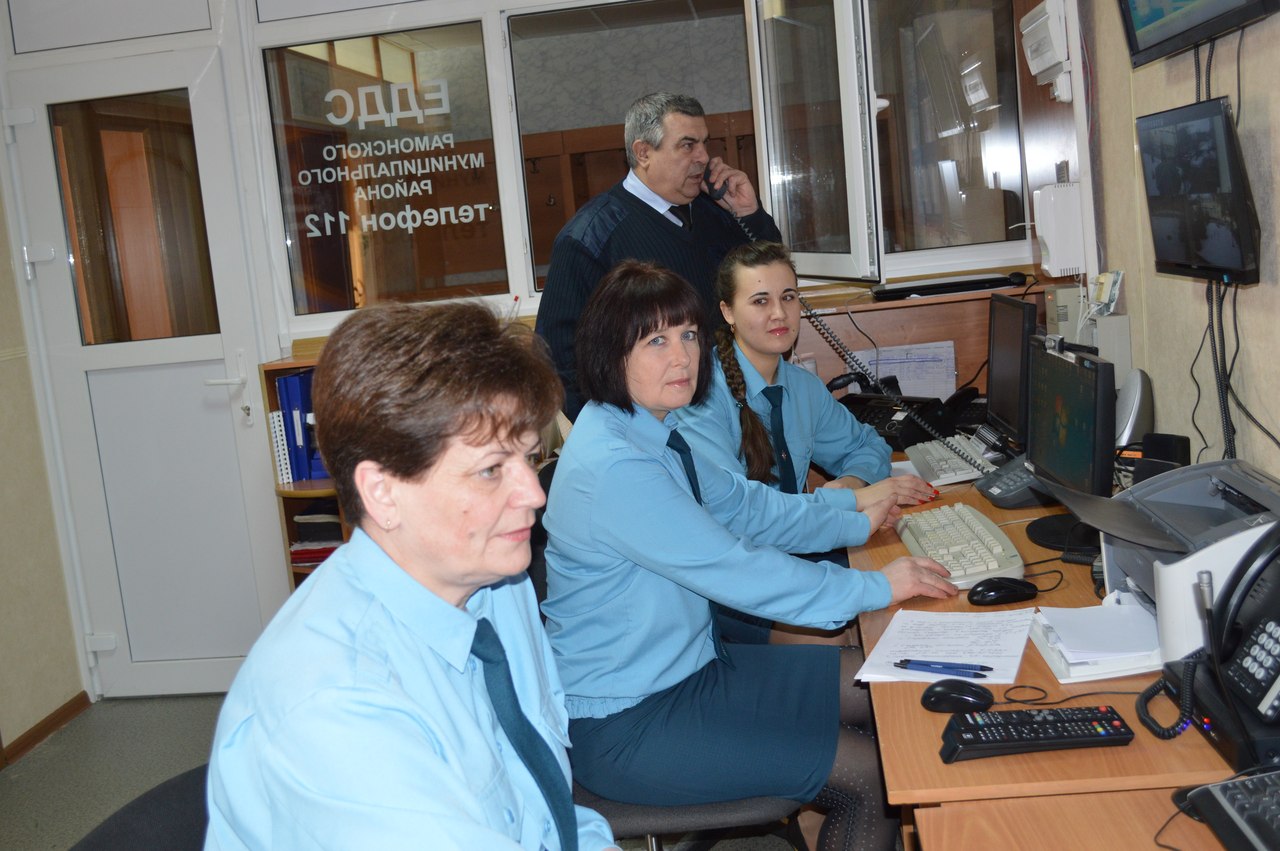 7
ТЕХНИЧЕСКОЕ ОСНАЩЕНИЕ И ПРОГРАММНОЕ ОБЕСПЕЧЕНИЕ ЕДДС РАМОНСКОГО РАЙОНА ВОРОНЕЖСКОЙ ОБЛАСТИ
8
ОРГАНИЗАЦИЯ МЕЖВЕДОМСТВЕННОГО ВЗАИМОДЕЙСТВИЯ
9
ОРГАНИЗАЦИЯ МЕЖВЕДОМСТВЕННОГО ВЗАИМОДЕЙСТВИЯ
10
ОРГАНИЗАЦИЯ МЕЖВЕДОМСТВЕННОГО ВЗАИМОДЕЙСТВИЯ
11
СВЕДЕНИЯ ОБ ИНФОРМАЦИОННЫХ СИСТЕМАХ И РЕСУРСАХ ЕДДС РАМОНСКОГО МУНИЦИПАЛЬНОГО РАЙОНА ВОРОНЕЖСКОЙ ОБЛАСТИ
12
СХЕМА ОРГАНИЗАЦИИ УПРАВЛЕНИЯ 
МУНИЦИПАЛЬНОГО ЗВЕНА ТП РСЧС
КООРДИНАЦИОННЫЙ ОРГАН
КЧС и ПБ  Рамонского муниципального района  Бганцев Михаил Алексеевич. т.847340-2-34-69
ПОСТОЯННО ДЕЙСТВУЮЩИЙ ОРГАН УПРАВЛЕНИЯ
Начальник сектора по ГО и ЧС Орлова Екатерина Алексеевна 8-47340-2-16-79
ОРГАНЫ ПОВСЕДНЕВНОГО УПРАВЛЕНИЯ
ЕДДС  Рамонского района
ж/д станции - нет
Дежурные по станциям скорой медицинской помощи- 1
станция- 3чел. 1 ед.тех.
Дежурная часть ОМВД  России по Рамонскому району        
(3 чел 1 ед.тех)
ДДС объектов экономики
Филиала ОАО «Газпром газораспределение Воронеж» в р.п.Рамонь – 3 чел, 1 ед.тех
Рамонский РЭС филиала ПАО «МРСК Центра»-»Воронежэнерго» - 2 чел.
ДДС инженерной службы ЖКХ- нет
СИЛЫ И СРЕДСТВА
Филиал ФБУЗ «Центр гигиены и эпидемиологии в Воронежской области» в Рамонском районе
ООО «Рута»
Администрация Рамонского района
ОМВД России по Рамонскому району
БУЗ ВО «Рамонская РБ»
Рамонский РЭС филиала ПАО «МРСК Центра»-»Воронежэнерго»
Рамонский ЛТЦ филиала САО
«Ростелеком»
ЗАО «МТТС»
Филиал ОАО «Газпром газораспределение Воронеж»
в р.п. Рамонь
БУЗ ВО «РайСББЖ»
«ВНИИЗР»
Отдел дорожной деятельности, ЖКХ, промышленности и транспорта
ликвидации ЧС
Ремонтно- восстановительная группа
( 12 чел. 7 ед. тех.)
Оперативно выездная бригада (ОВБ) ( 2 чел. 1 ед.тех.)
Аварийно-восстановительная бригада (17 чел., 7 ед.тех.)
Бригады скорой мед. помощи
(12 чел. 3 ед. техники)
Районная больница 
(коек:взросл/детей -110/15)
ЕДДС муниципального района 2/1 чел.
Служба охраны общественного порядка
(6 чел, 3 ед.тех)
Коммунально-технические бригады – 5 бригад
(всего 48 чел, 23 едютех)
АДС-2
(7 чел., 2 ед.тех)
Районная ветеринарная станция (4 чел, 2 ед.тех)
«ПХЛ позащите растений»
 (15 чел.4 ед.тех.)
дорожно-восстановительная команда
(19 чел. 11 ед.тех)
Бригада связи(3 чел.1 ед. тех.)
Команда защиты животных»
 ( 5 чел. 2 ед .тех)
«Команда защита растений»
 (5 чел. 2 ед. тех)
наблюдения и контроля
СЭО
 по Рамонскому району- 3 чел. 1 ед. тех
13
ВНЕДРЕНИЕ И РАЗВИТИЕ АПК «БЕЗОПАСНЫЙ ГОРОД» В РАМОНСКОМ МУНИЦИПАЛЬНОМ РАЙОНЕ ВОРОНЕЖСКОЙ ОБЛАСТИ
14
ВНЕДРЕНИЕ И РАЗВИТИЕ АПК «БЕЗОПАСНЫЙ ГОРОД» В РАМОНСКОМ МУНИЦИПАЛЬНОМ РАЙОНЕ ВОРОНЕЖСКОЙ ОБЛАСТИ
15
ВНЕДРЕНИЕ И РАЗВИТИЕ АПК «БЕЗОПАСНЫЙ ГОРОД» В РАМОНСКОМ МУНИЦИПАЛЬНОМ РАЙОНЕ ВОРОНЕЖСКОЙ ОБЛАСТИ
16
ВНЕДРЕНИЕ И РАЗВИТИЕ АПК «БЕЗОПАСНЫЙ ГОРОД» В РАМОНСКИЙ МУНИЦИПАЛЬНЫЙ РАЙОН ВОРОНЕЖСКОЙ ОБЛАСТИ
17
Архитектура аппаратно-программного  комплекса «Безопасный город»  
на базе ЕДДС муниципального образования
СВЕДЕНИЯ ПО ОБЕСПЕЧЕНИЮ НАДЕЖНОСТИ ЭЛЕКТРОСНАБЖЕНИЯ ЕДДС РАМОНСКОГО МУНИЦИПАЛЬНОГО РАЙОНА ВОРОНЕЖСКОЙ ОБЛАСТИ
ЕДДС  Рамонского муниципального района Воронежской области относится к I категории электроснабжения.
В качестве резервного источника электропитания имеется 1 бензогенератор мощностью 4,5 кВт.
При отсутствии напряжения на основной линии электропитания в течение 3-5 мин. производится запуск резервного источника электропитания.
Время проведения ремонтных работ по восстановлению основной линии электропитания не должно превышать 24 часов.
В наличии имеются 4 источника бесперебойного питания «APC».
Максимальная мощность:              4,4 кВт
Двигатель:                         HYUNDAI IC340
Мощность двигателя:                        11 л. с.
Тип запуска:                                      электро
Вес:                                                          74 кг
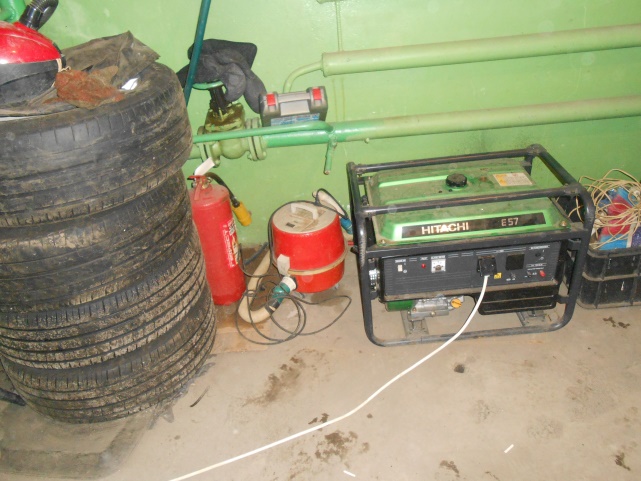 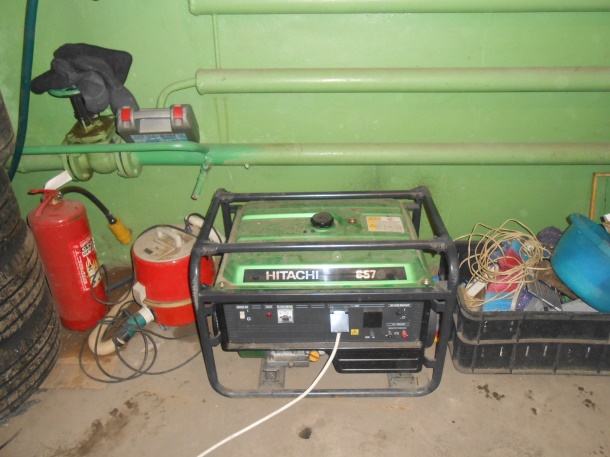 19
ПОТЕНЦИАЛЬНО ОПАСНЫЕ ОБЪЕКТЫ
ЗАО ТЗК «Интерджет»
ООО «Бюна»
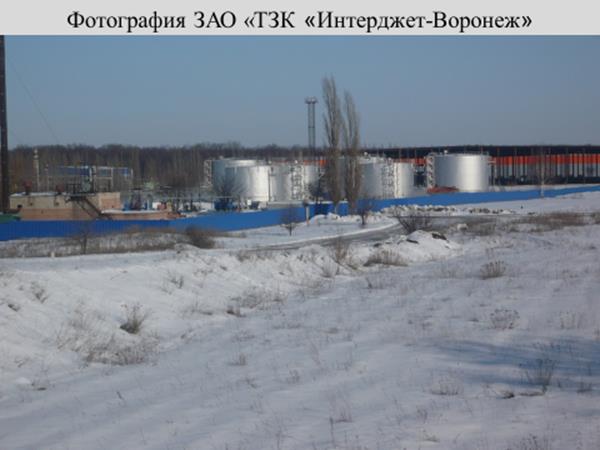 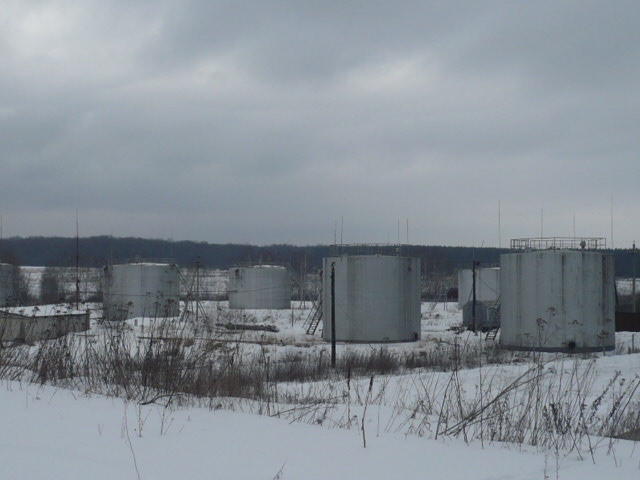 транспортная развязки на аэропорт
транспортная развязки на аэропорт
ГЭС «Розница»
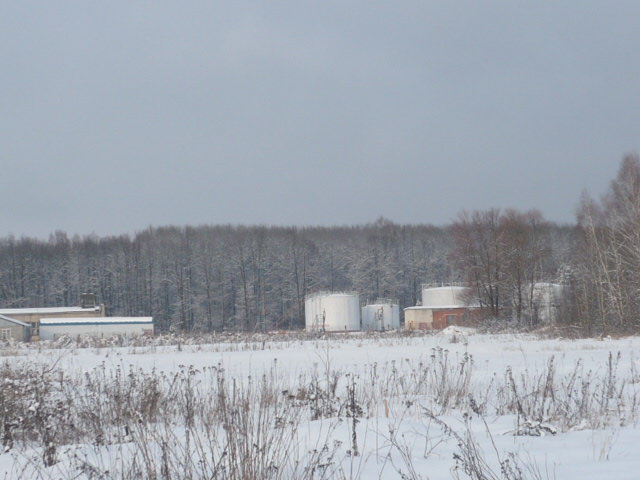 396020,р.п. Рамонь, 
ул. Пристанционная 1а
20
СВЕДЕНИЯ О ЧС (ПРОИСШЕСТВИЯХ), 
ПРОИЗОШЕДШИХ НА ТЕРРИТОРИИ  РАМОНСКОГО РАЙОНА ВОРОНЕЖСКОЙ ОБЛАСТИ
В текущем году на территории  Рамонского района Воронежской области чрезвычайных ситуации  и  происшествий не произошло.
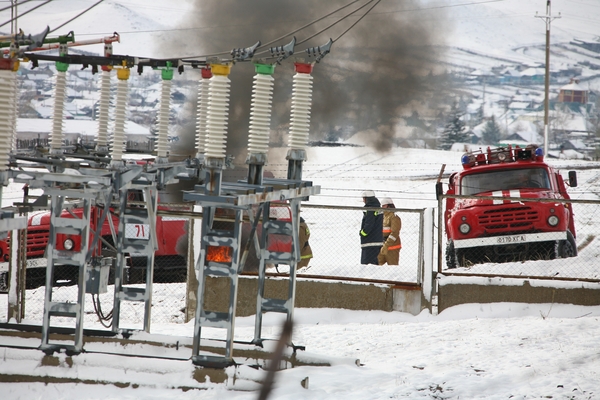 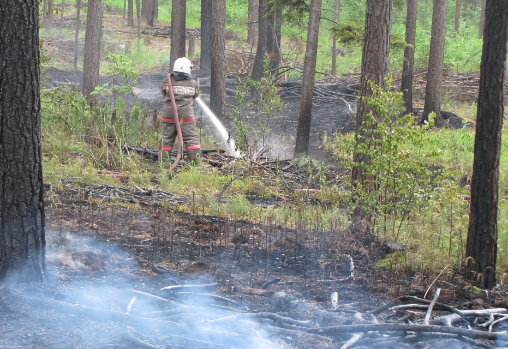 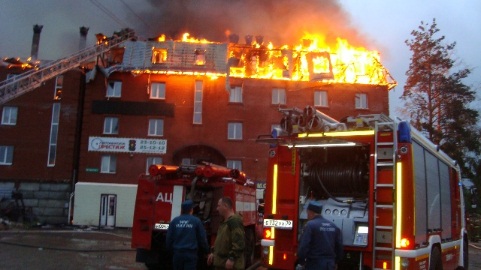 21
СВЕДЕНИЯ О ЧРЕЗВЫЧАЙНЫХ СИТУАЦИЯХ, 
ПРОИЗОШЕДШИХ НА ТЕРРИТОРИИ  РАМОНСКОГО МУНИЦИПАЛЬНОГО РАЙОНА ВОРОНЕЖСКОЙ ОБЛАСТИ
В ПЕРИОД 2013 - 2018 ГОДА
В период 2013-2018 года на территории Рамонского района произошло 1 чрезвычайных ситуаций: 
техногенные ЧС – 0; 
природные ЧС – 1; 
биолого-социальные ЧС – 0. 
В результате  пострадавших нет.
22
ФИНАНСИРОВАНИЕРАЗВИТИЯ ЕДДС РАМОНСКОГО МУНИЦИПАЛЬНОГО РАЙОНА ВОРОНЕЖКОЙ ОБЛАСТИ
В период 2015-2018 года планируется выделение денежных средств за счет  РЦП и  МЦП «Построение(развитие) аппаратно-программного комплекса «Безопасный город».
23
РАБОЧАЯ ДОКУМЕНТАЦИЯ ЕДДС  РАМОНСКОГО МУНИЦИПАЛЬНОГО РАЙОНА ВОРОНЕЖСКОЙ ОБЛАСТИ
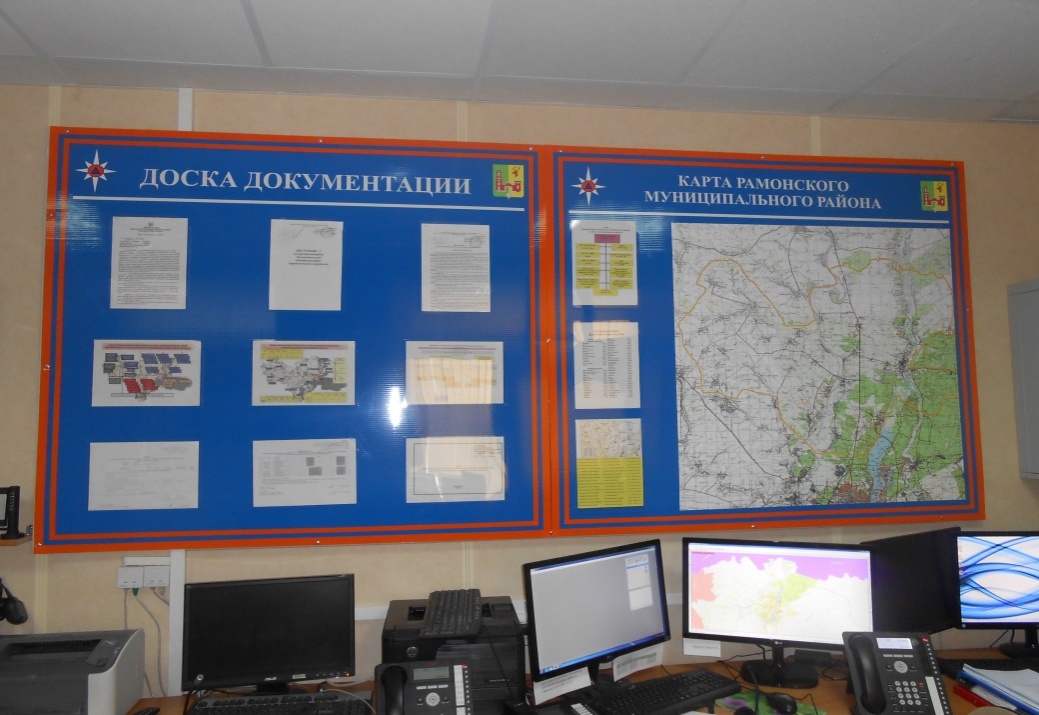 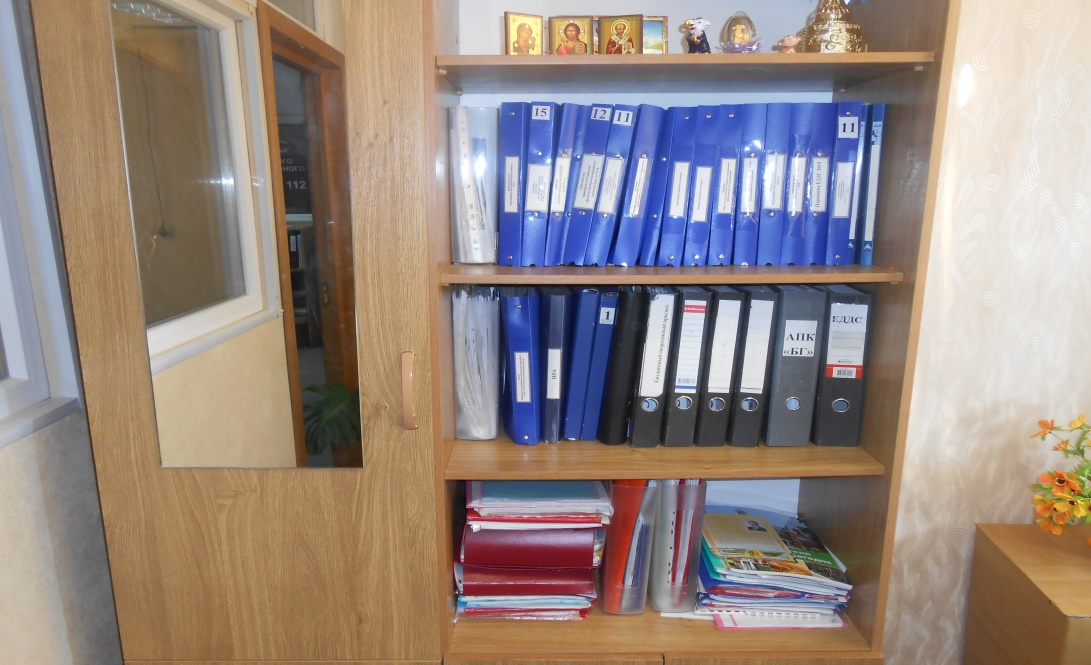 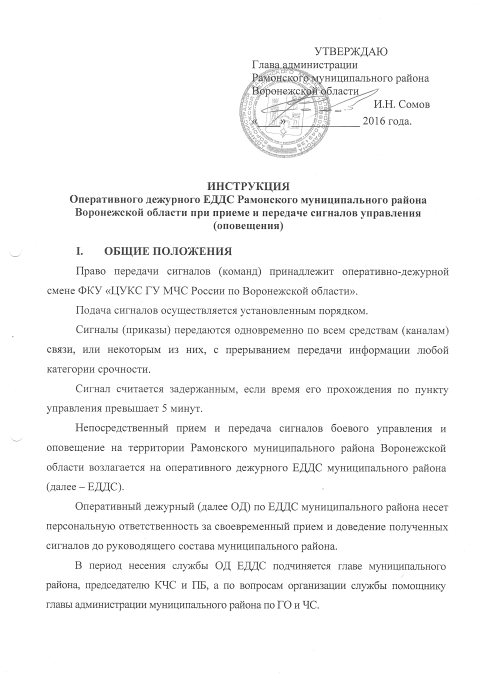 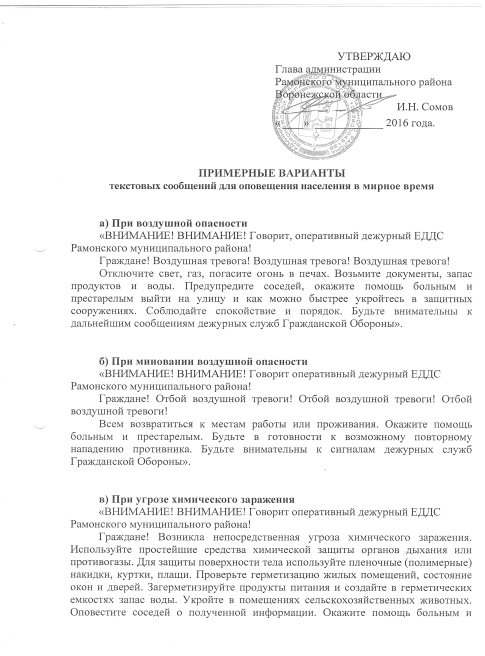 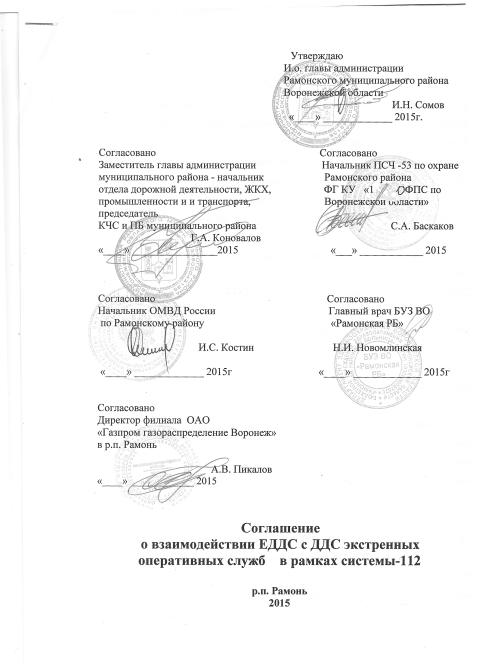 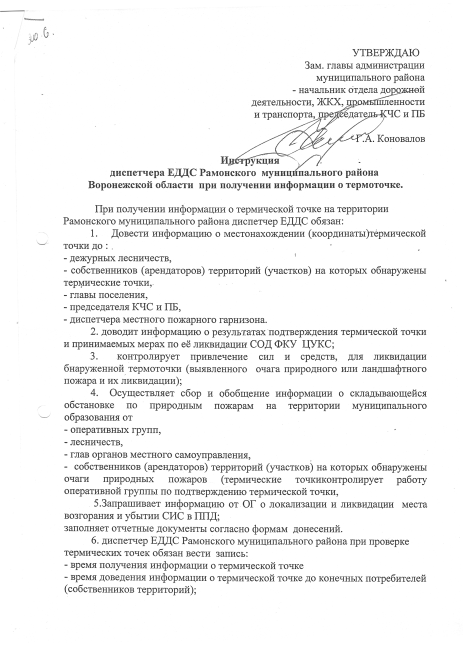 24
РАБОЧИЕ МЕСТА ПЕРСОНАЛА ДЕЖУРНОЙ СМЕНЫ
ЕДДС РАМОНСКОГО МУНИЦИПАЛЬНОГО РАЙОНА ВОРОНЕЖСКОЙ ОБЛАСТИ
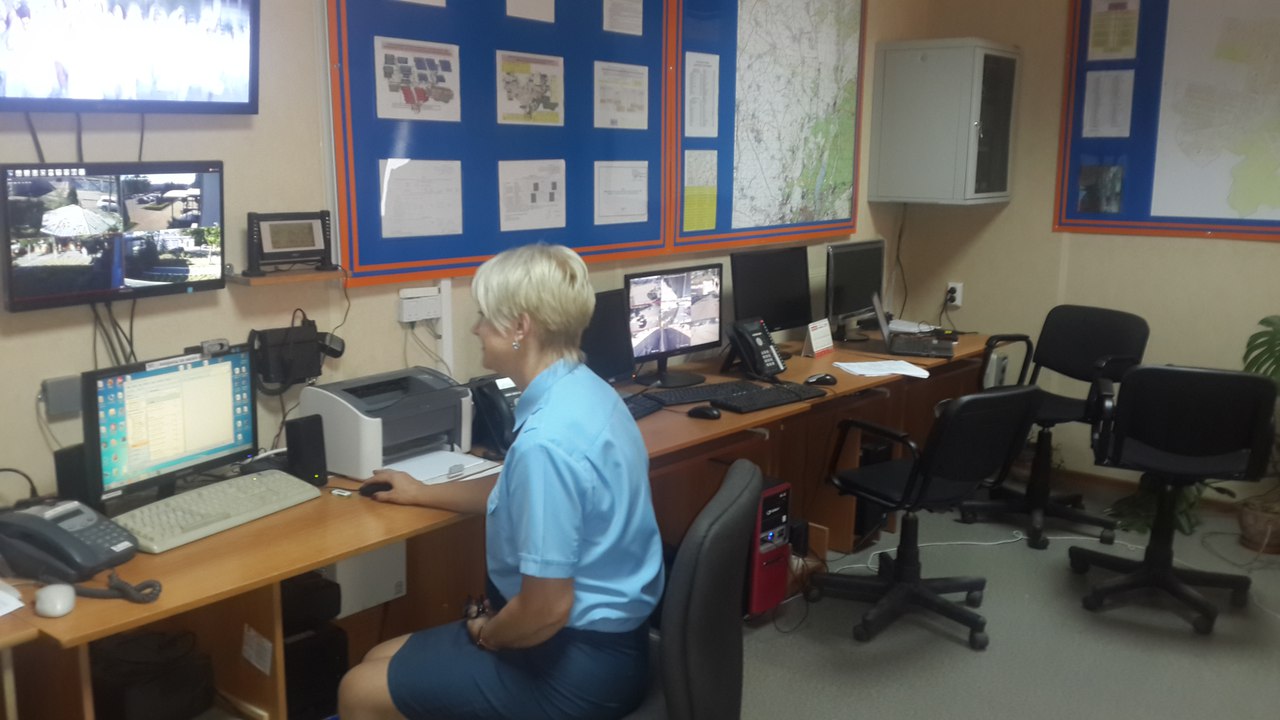 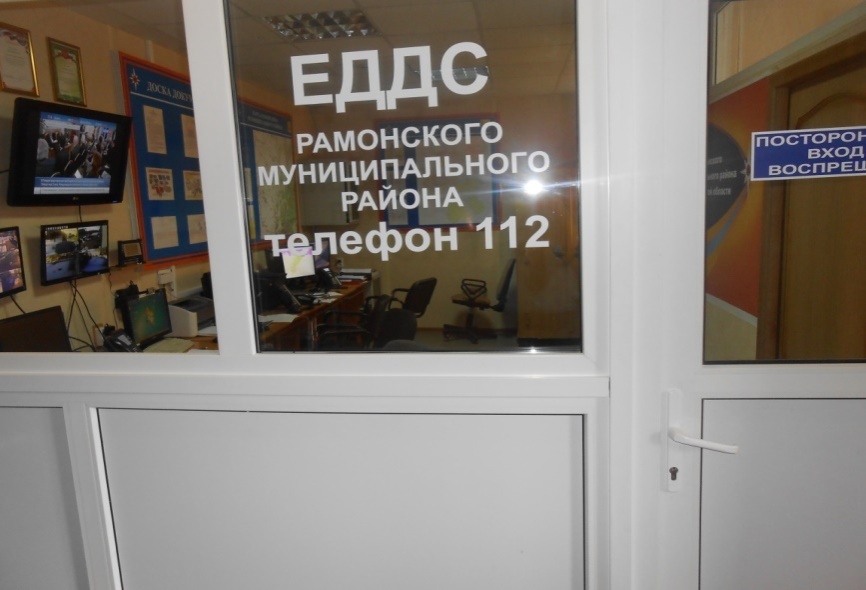 Зал оперативного управления (комната оперативного дежурного) ЕДДС Рамонского муниципального района Воронежской области                                   нежской области
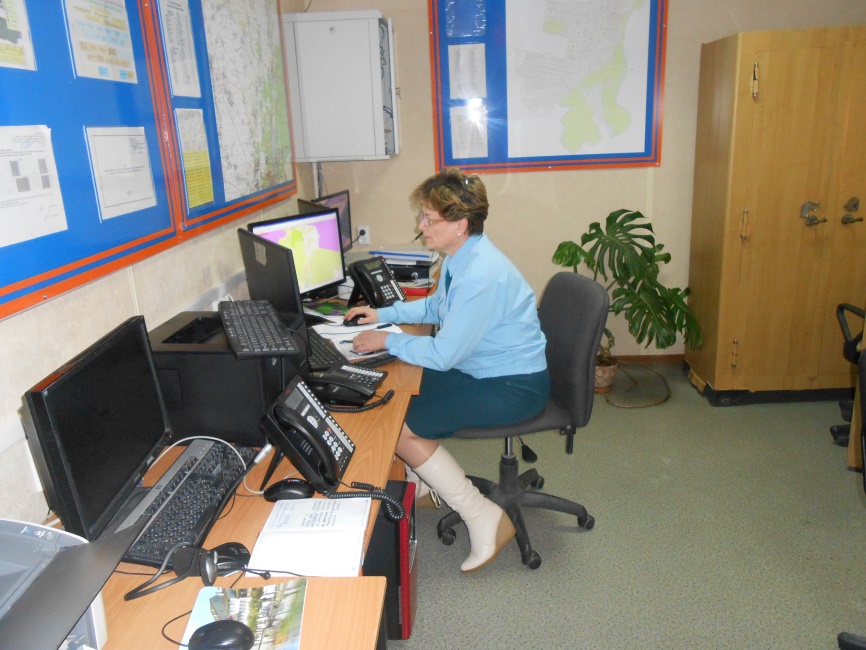 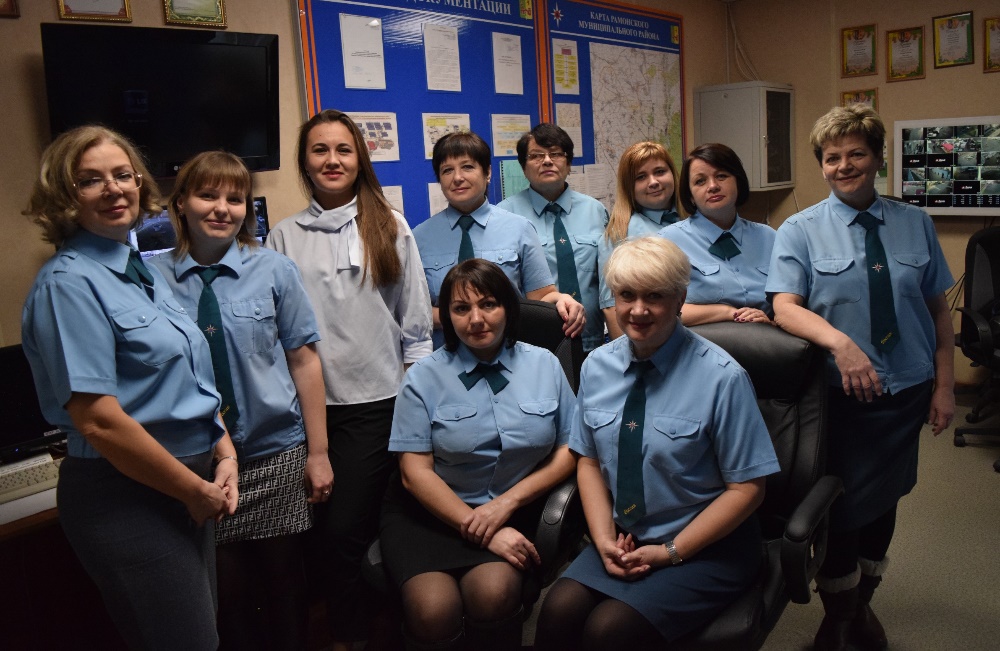 Зал  оперативного управления (зал системырайона Воронежской области
25
МЕСТО ПРИГОТОВЛЕНИЯ, ПРИЕМА ПИЩИ И ОТДЫХА ПЕРСОНАЛА ЕДДС РАМОНСКОГО МУНИЦИПАЛЬНОГО РАЙОНА ВОРОНЕЖСКОЙ ОБЛАСТИ
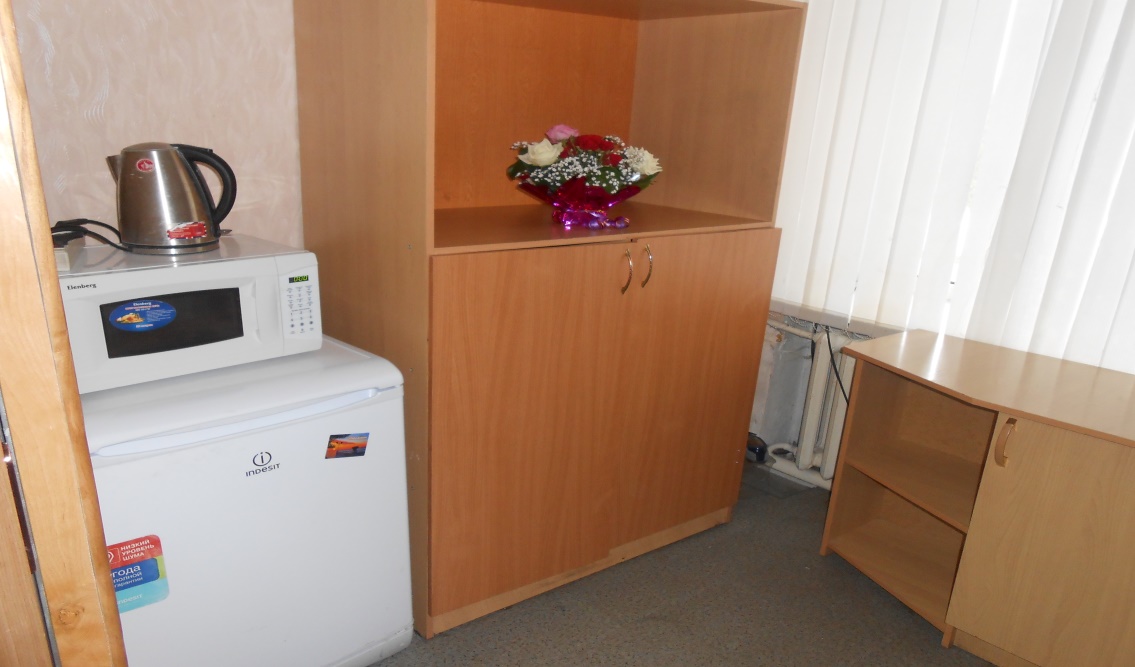 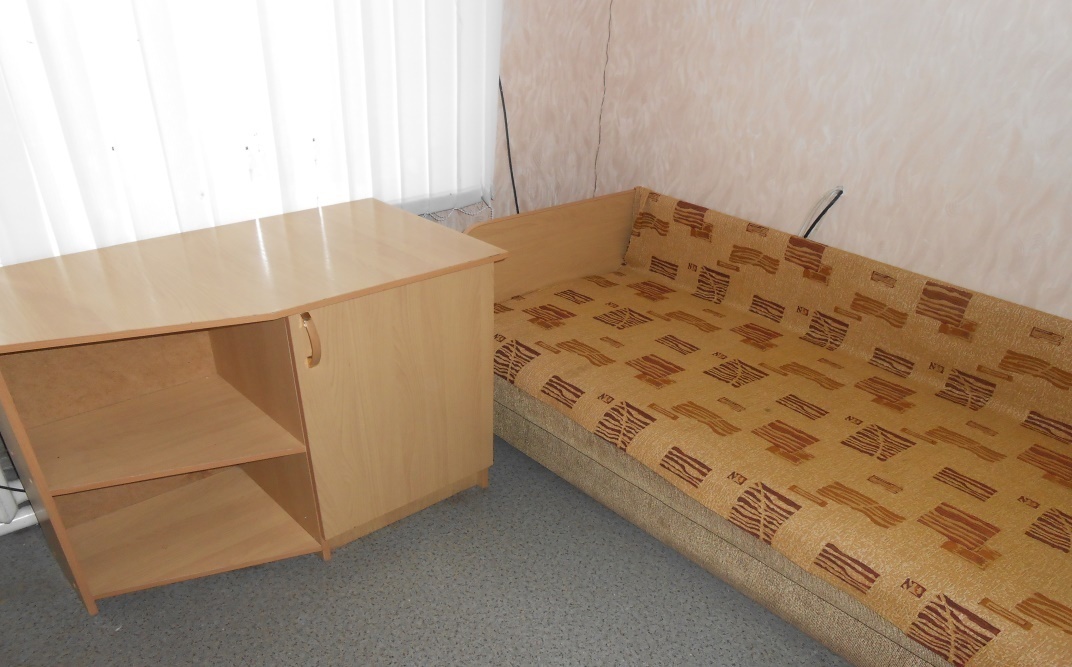 Комната приема пищи и  отдыха сотрудников  ЕДДС Рамонского муниципального района Воронежской области
26
КАБИНЕТ НАЧАЛЬНИКА ЕДДС РАМОНСКОГО  МУНИЦИПАЛЬНОГО РАЙОНА ВОРОНЕЖСКОЙ ОБЛАСТИ
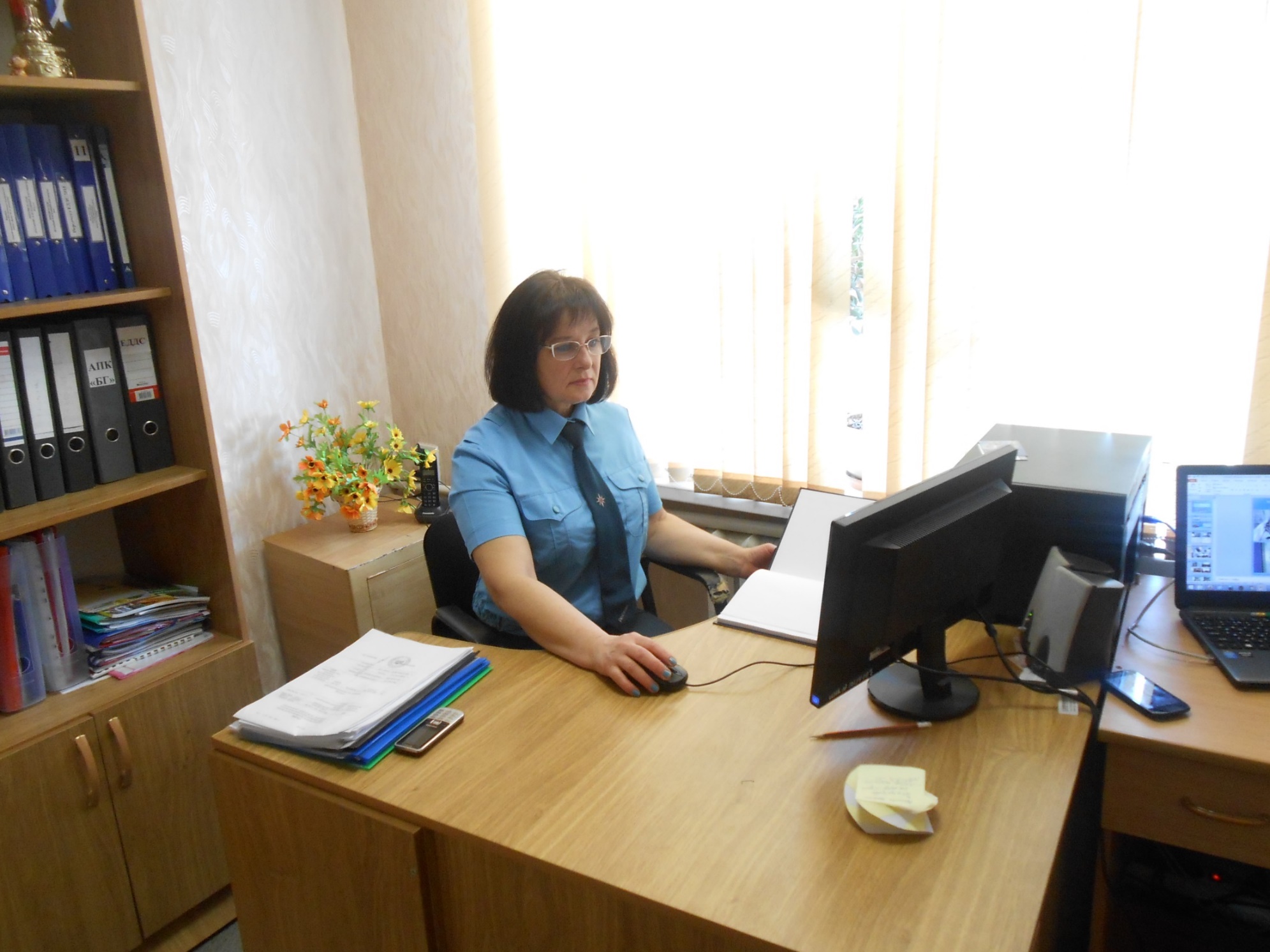 ЕДДС Рамонского района Воронежской области